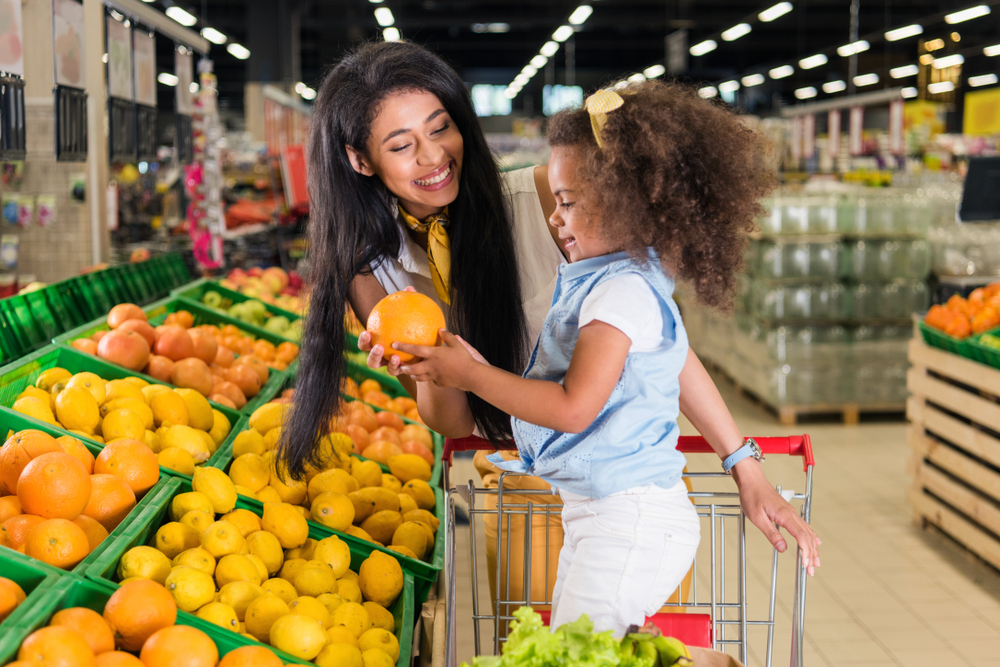 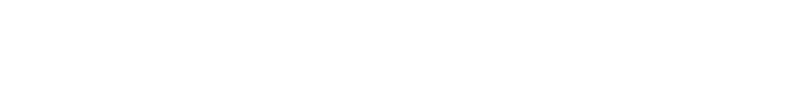 Need a little help feeding your kids when school is out for summer? Learn how the  Summer EBT Program can help you!
Summer EBT is a federal program to help families buy food for their school-aged children during the summer. Families will receive $120 for each eligible child to buy groceries during the summer. Children who receive Summer EBT benefits can still participate in other summer meal programs. Receiving benefits will not affect children or families’ immigration status.
Recently moved? Or do one of these programs have an old address for you? 

Update your address with your local school district to ensure that your Summer EBT card is sent to the correct address!
How does Summer EBT  work?
In New Jersey, Summer EBT benefits will be loaded onto an EBT card and mailed to your home. If eligible, you can use the benefits to buy food like fruits, vegetables, meat, whole grains, and dairy at grocery stores, farmers markets, and other places that accept WIC or SNAP EBT benefits. Summer EBT is a convenient way for you to help your children thrive.
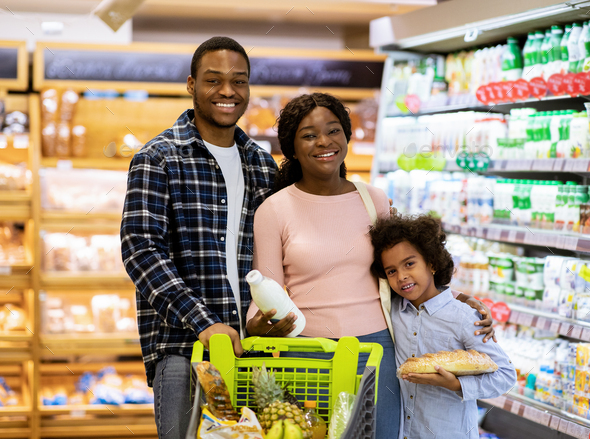 Is my child eligible for Summer EBT?
Your child is eligible for Summer EBT benefits if: 

Your household already receives SNAP, TANF, Foster Care, or income eligible Medicaid  benefits, 
					OR 

Your child attends a school that participates in the National School Lunch or School Breakfast Program, and your household income meets the requirements for federal free or federal reduced price school meals.
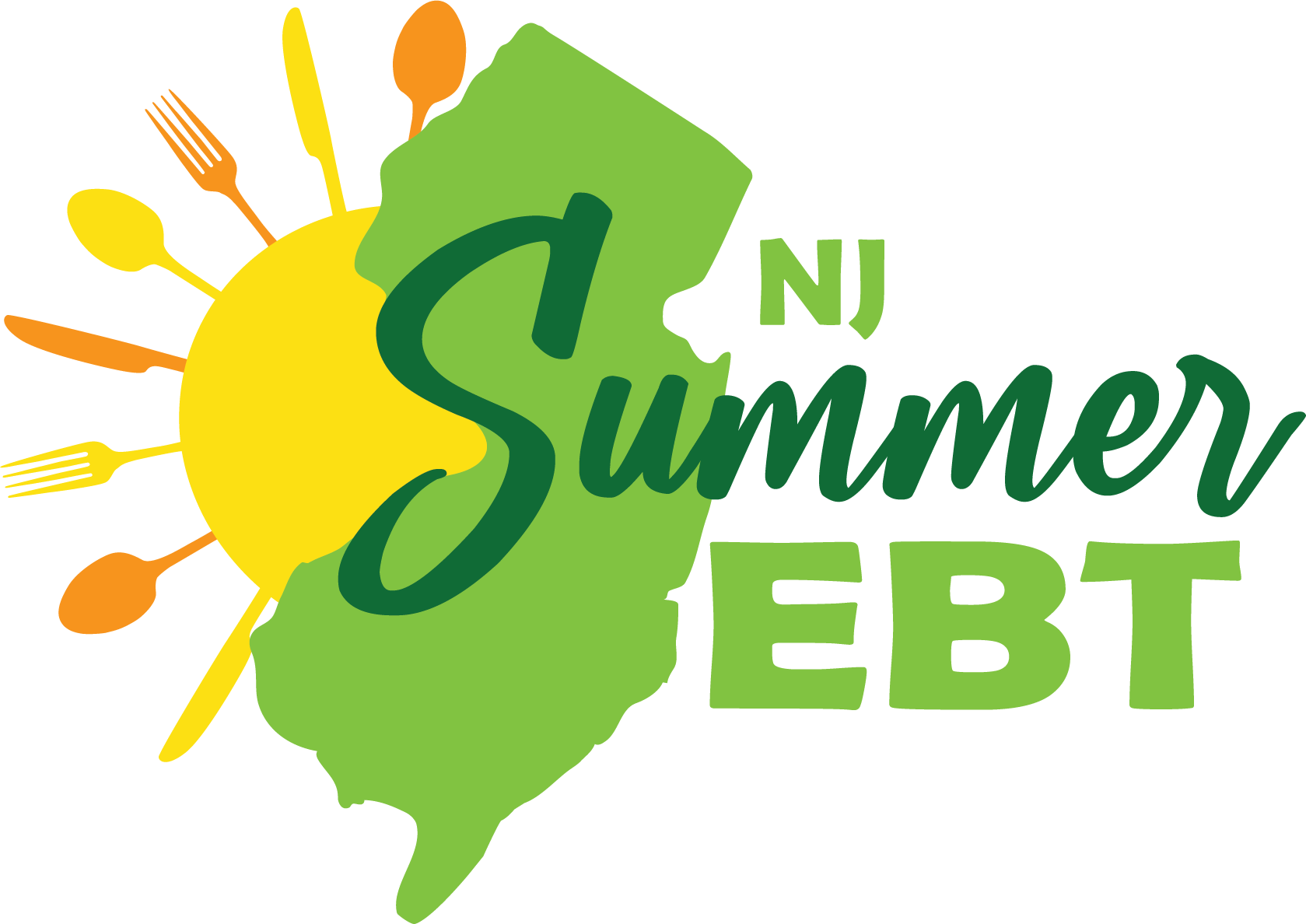 USDA is an equal opportunity provider, employer, and lender. For more information, visit: www.fns.usda.gov/summer
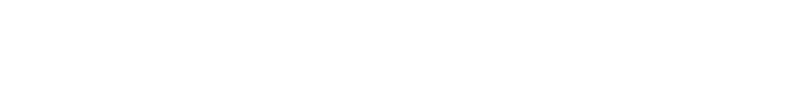 How do I apply for Summer EBT benefits in NJ if my child attends a Community Eligibility Provision (CEP) School?
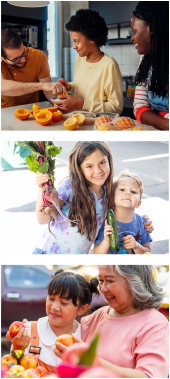 Many families will get Summer EBT benefits automatically if they are getting other benefits, but some families may need to apply for the program.
If your household already gets SNAP, TANF, Foster Care, or Income Eligible Medicaid benefits, or your child is an Identified Student, your child is automatically eligible and will get the Summer EBT benefit. You do not need to fill out a School Meals and Summer EBT Application, but make sure your local school district has your current address on file. You will receive a NJ Summer EBT card in the mail. Watch for the card in the mail in June.

If your child is not automatically eligible, and you did not complete a School Meals and Summer EBT Application in the beginning of the school year but believe your child may qualify for the Summer EBT program based on household size and family income, you are encouraged to complete a School Meals and Summer EBT Application no later than May 1, 2025, to see if you qualify for the Federal Summer EBT benefit, prior to the start of summer.

School Meals and Summer EBT Applications will still be accepted throughout the summer.
To Apply:

Forms can be found on the 
Paulsboro website below:

https://www.paulsboro.k12.nj.us/Parents


Paper applications can be dropped off to your child’s school.
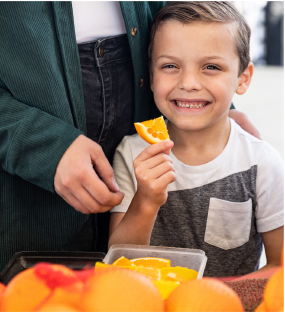 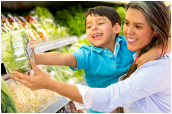 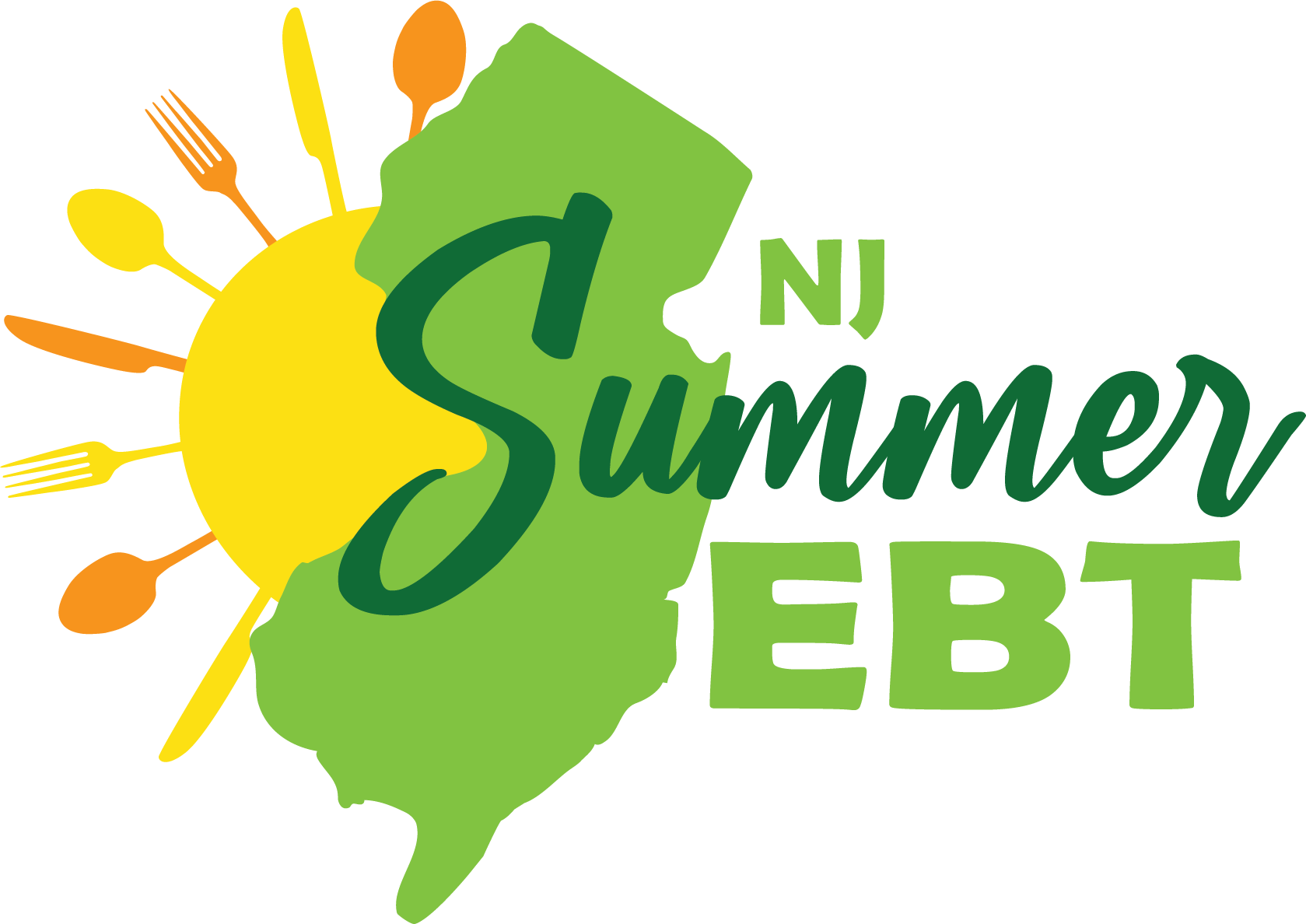 USDA is an equal opportunity provider, employer, and lender. For more information, visit: www.fns.usda.gov/summer